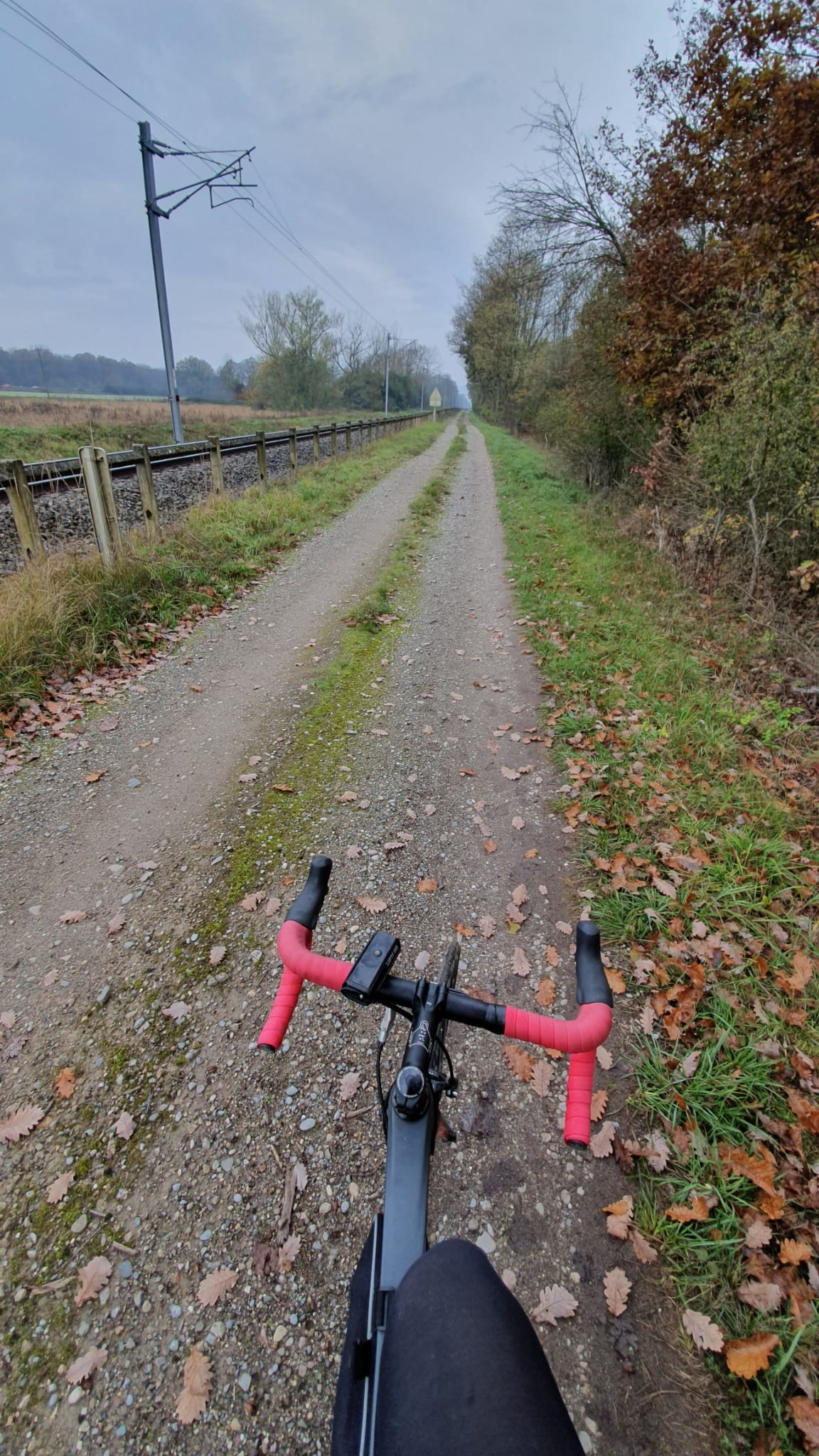 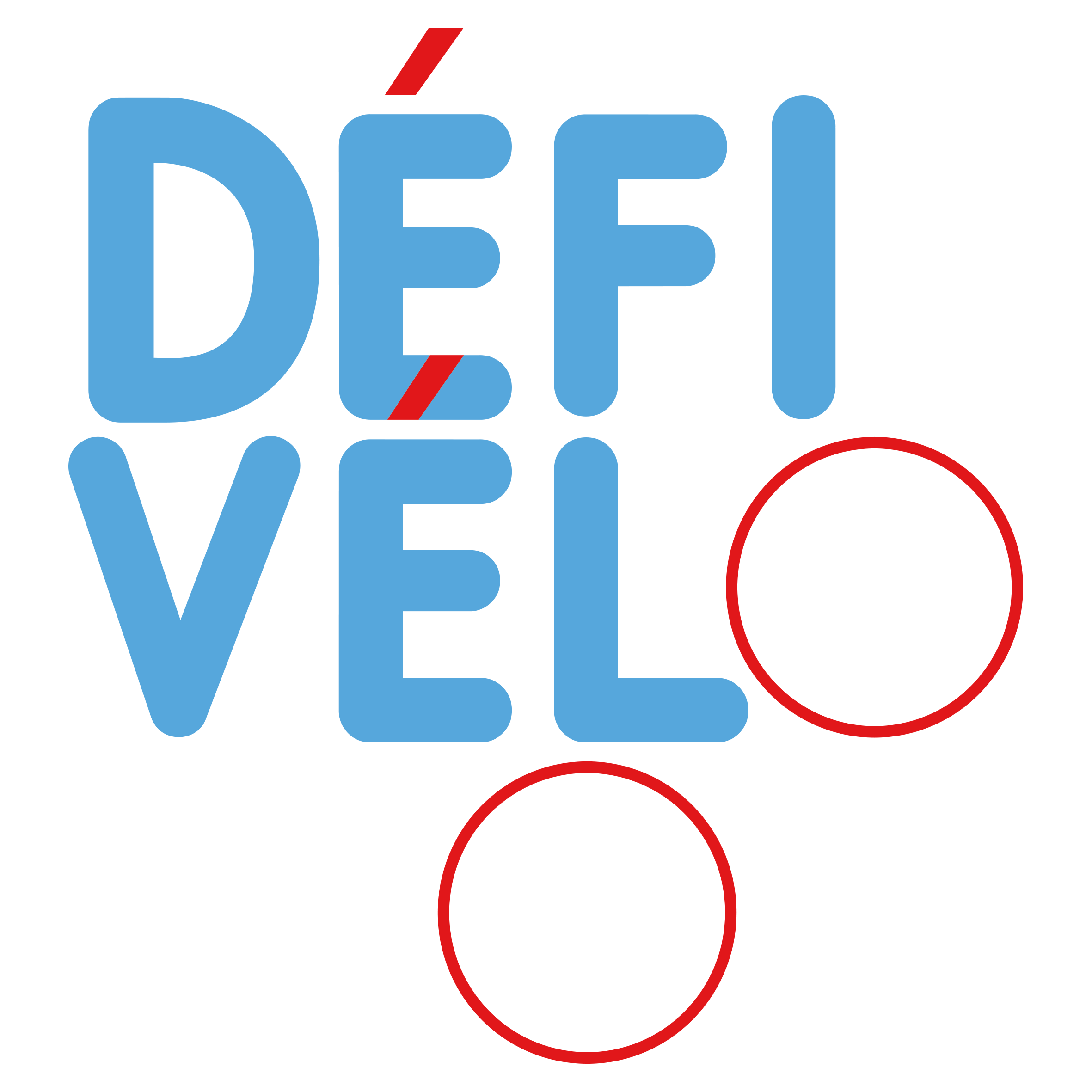 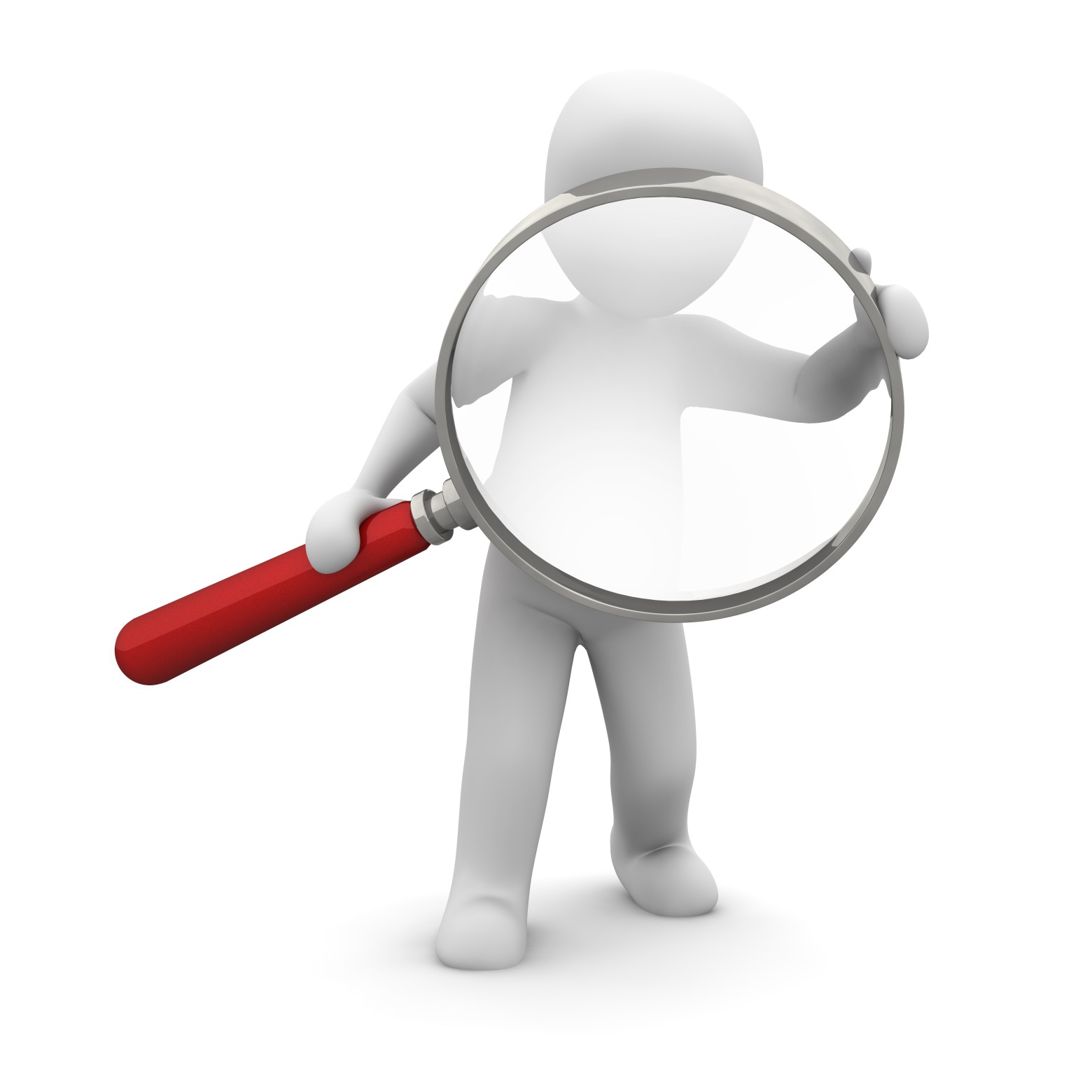 Pour aller plus loin...
Les bienfaits et ta vie sur un
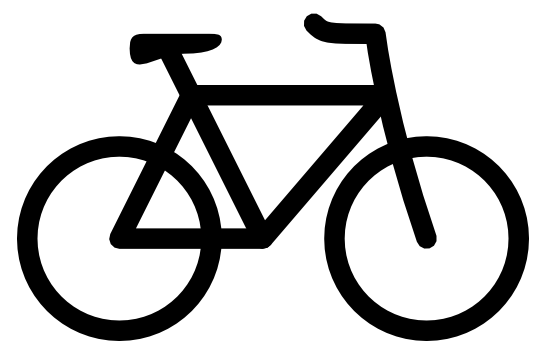 1
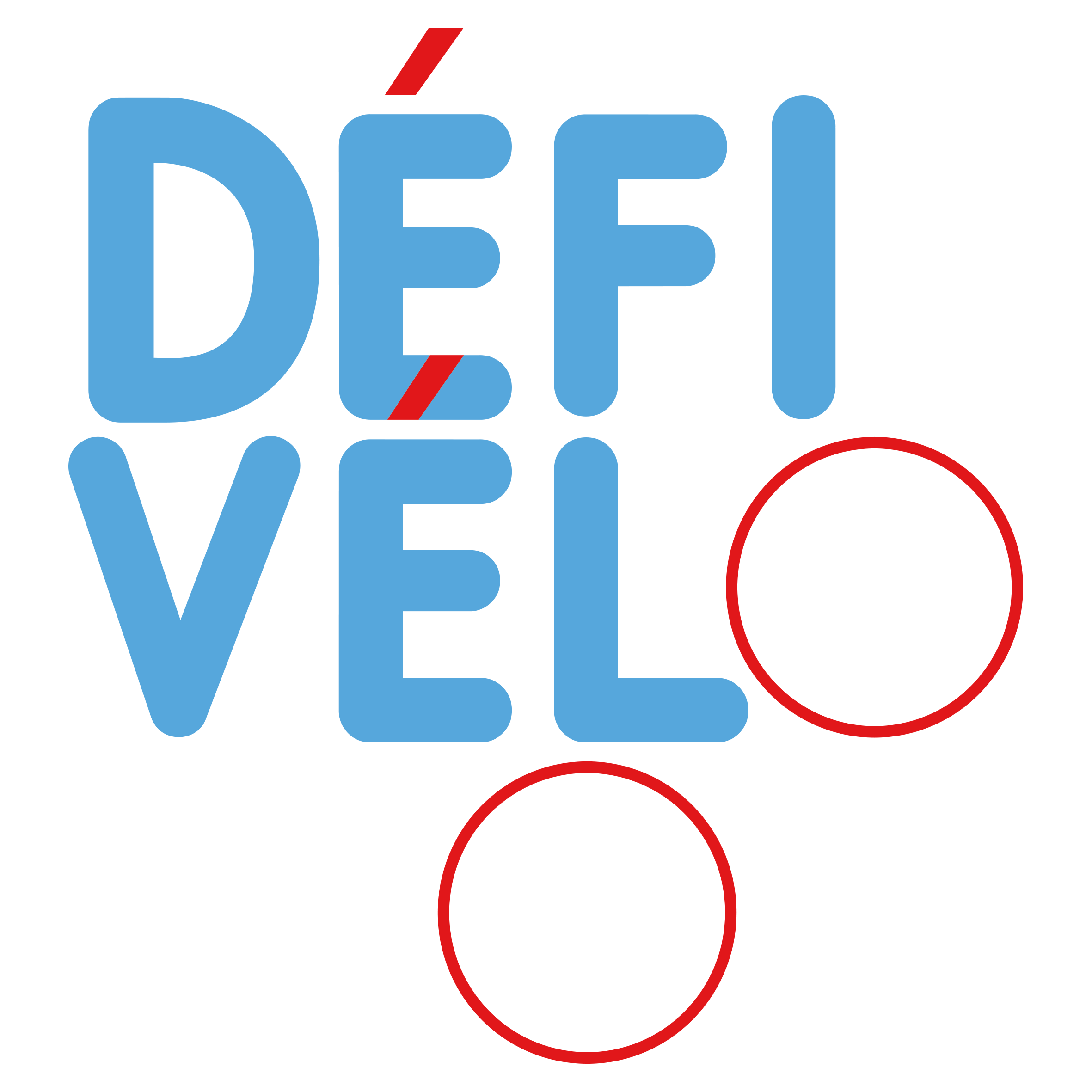 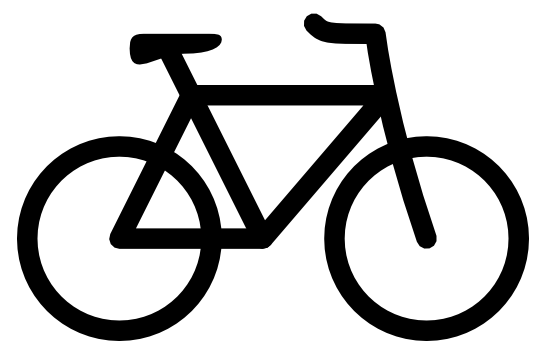 Les bienfaits du
Ils sont nombreux, renseignements en cliquant ici.
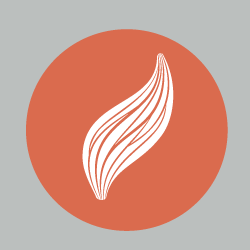 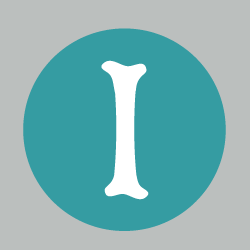 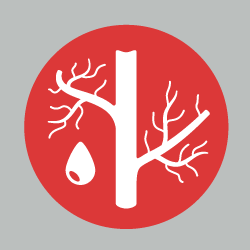 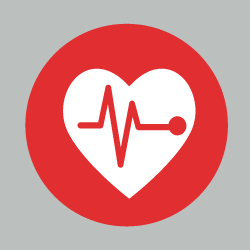 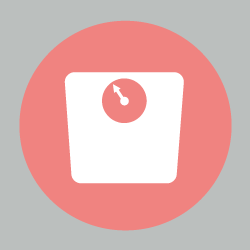 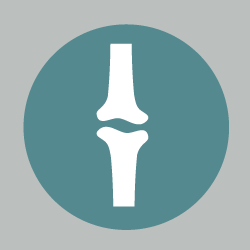 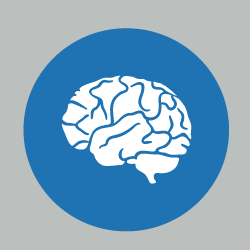 1
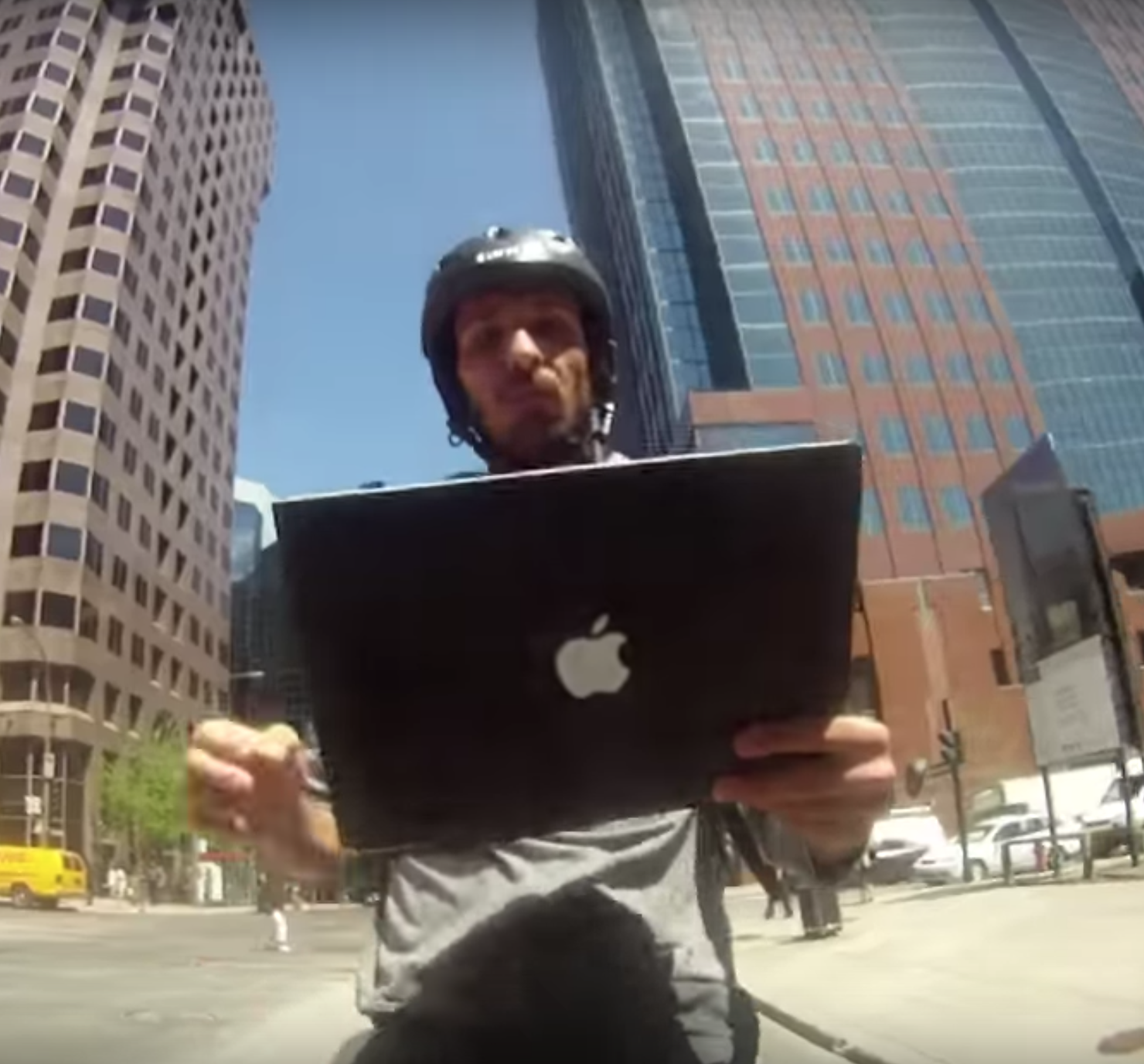 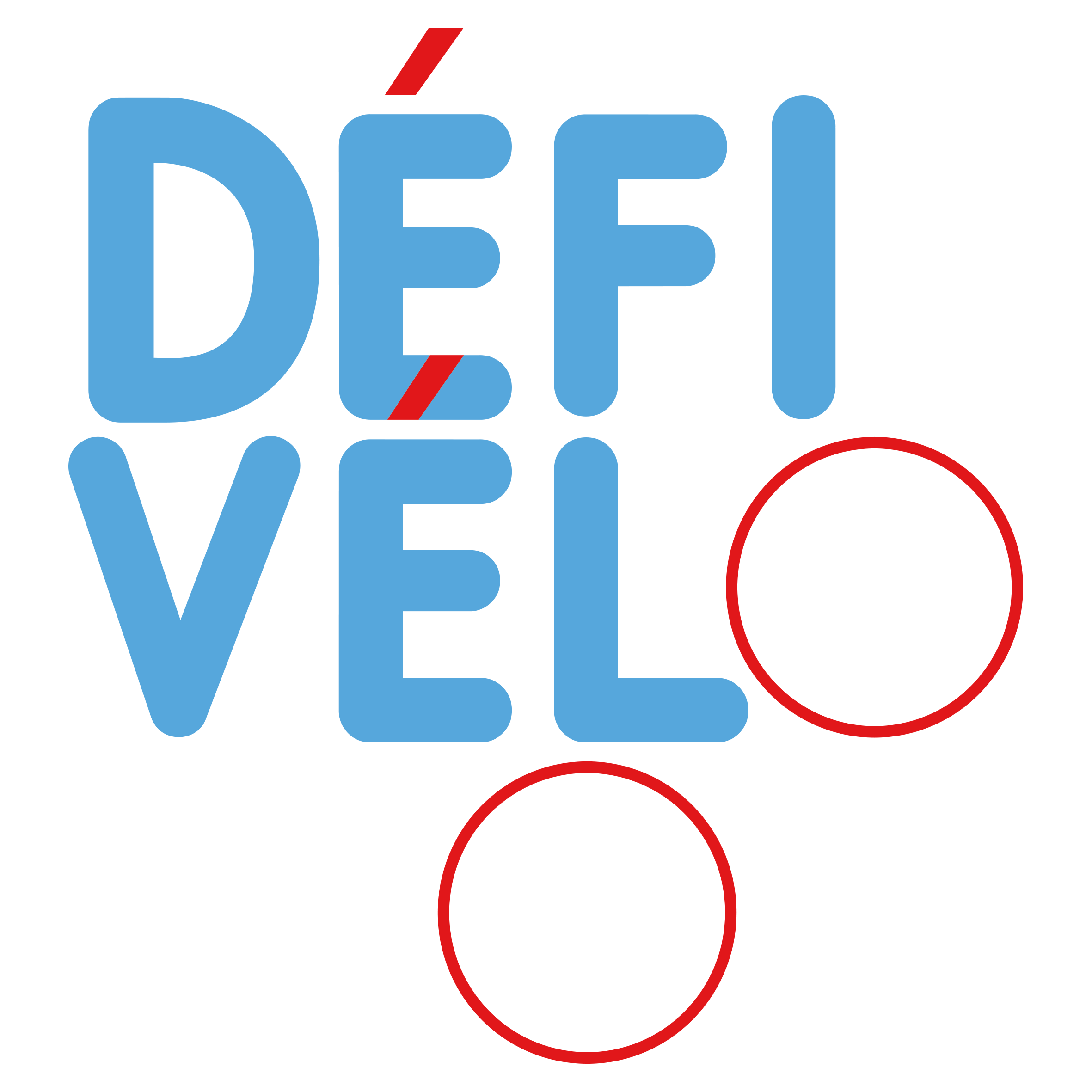 Finalement, on peut TOUT faire à véloclique iciet réponds aux dernières questions 13 à 15
Ne pas reproduire chez soi
1
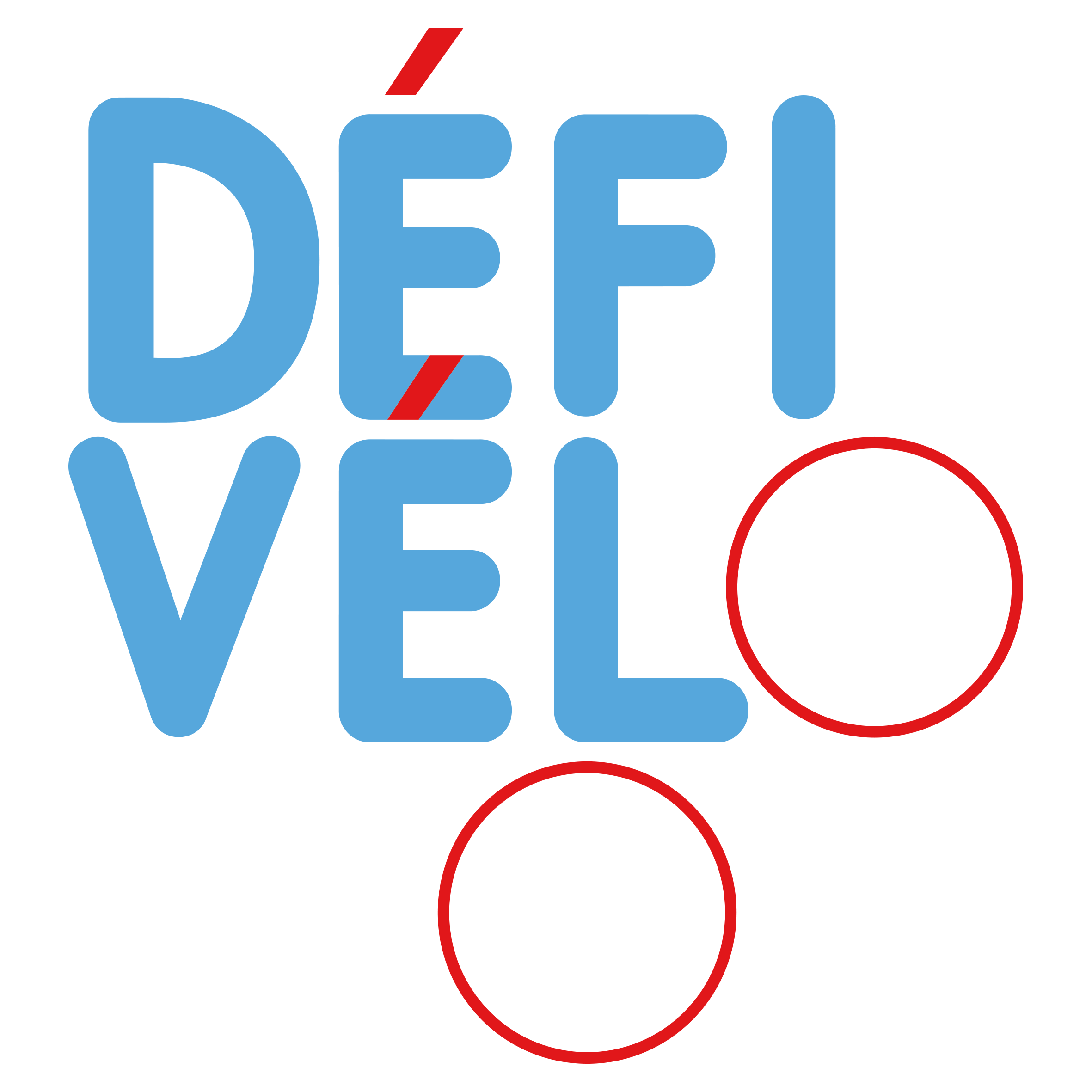 Pour parfaire ses connaissances sur le
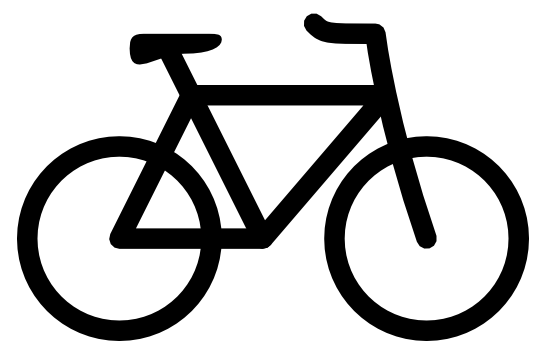 Recommandations de films : 
« Premium Rush » (2012) de David Koepp 
un film sur les coursiers à vélo à New York

« Les triplettes de Belleville » (2003) de Sylvain Chomet



Podcasts :
pausevelo
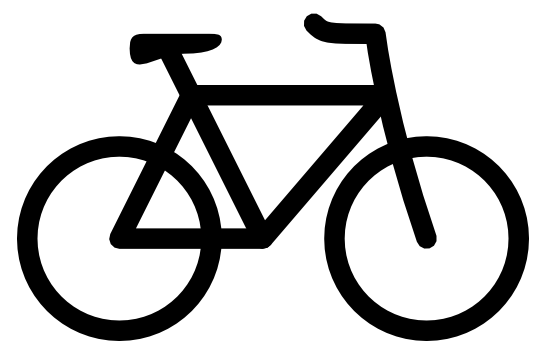 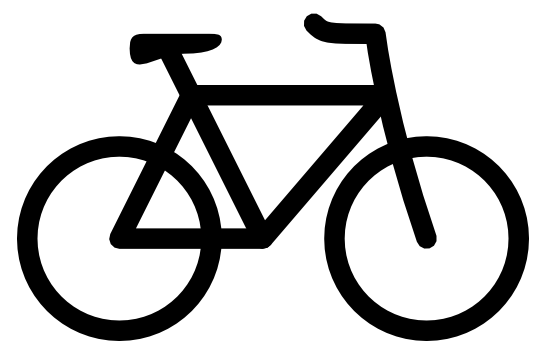 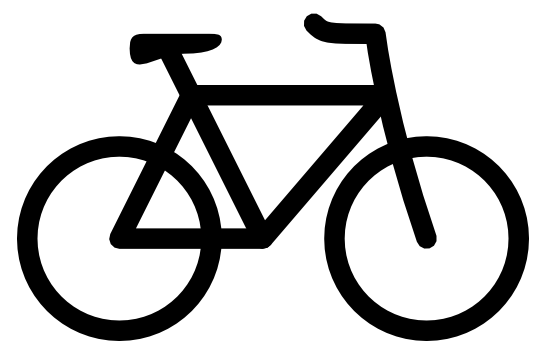 1